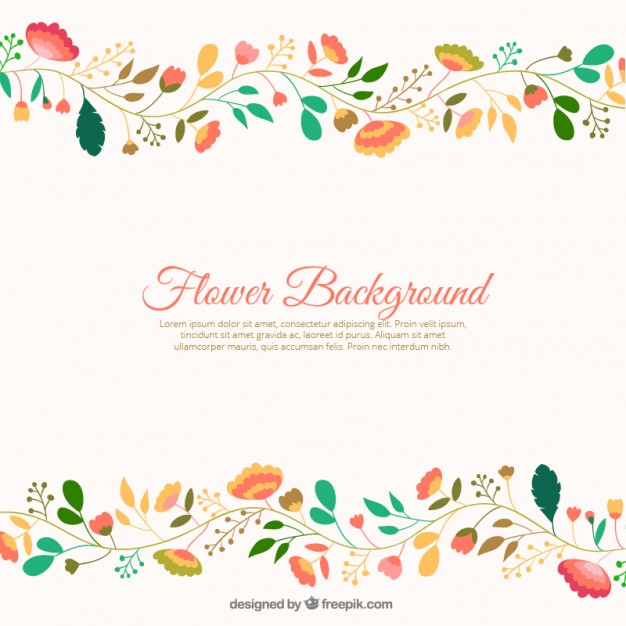 Toán
Luyện tập chung (T128)
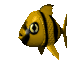 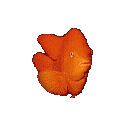 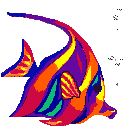 Bài 1: Một bể kính nuôi cá dạng hình hộp chữ nhật có chiều dài 1m, chiều rộng 50cm, chiều cao 60cm. Tính:
a) Diện tích kính dùng làm bể cá đó (bể không có nắp).
b) Thể tích bể cá đó.
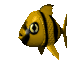 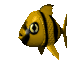 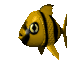 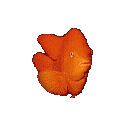 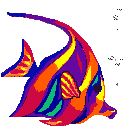 60cm
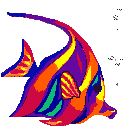 50cm
1m
a)S     : …?( không có nắp)
(kính)
b)V    : …..?
(bể)
b) 300dm3
Bài 1:
Bài giải
Tóm tắt
1m = 10dm ; 50cm = 5dm;
a = 1m
60cm = 6dm
b = 50 cm
Diện tích kính xung quanh bể cá là:
c = 60 cm
(10 + 5) x 2 x 6 = 180 (dm2)
Diện tích kính mặt đáy bể cá là:
10 x 5 = 50 (dm2)
a) Diện tích kính để làm bể cá là:
180 + 50 = 230 (dm2)
b)Thể tích của bể cá là:
10 x 5 x 6 = 300 (dm3)
Đáp số :   a) 230dm2
Bài 2:
Một hình lập phương có cạnh 1,5m. Tính:
a) Diện tích xung quanh của hình lập phương.
b) Diện tích toàn phần của hình lập phương.
c) Thể tích của hình lập phương.
Bài giải
Bài 2:
Diện tích xung quanh của hình lập phương là:
Tóm tắt:
1,5 x 1,5 x 4 = 9 (m2)
a = 1,5 m
a) Sxq = …..m2 ?
b) Stp =……m2 ?
c) V    = …..m3 ?
Diện tích toàn phần của hình lập phương là :
1,5 x 1,5 x 6 = 13,5 (m2)
Thể tích hình lập phương:
1,5 x 1,5 x 1,5 = 3,375 (m3)
Đáp số: a. 9m2
              b.13,5m2
              c. 3,375m3
S (1 mặt đáy)
S = a x b
Sxq = (a + b) x 2 x c
Sxq
Hình hộp chữ nhật
Stp = Sxq + S 2đáy
Stp
V = a x b x c
V
S = a x a
S (1 mặt )
Sxq = (a x a)x 4
Sxq
Hình lập phương
Stp = (a x b) x 6
Stp
V = a x a x a
V